Managing in Tough Times
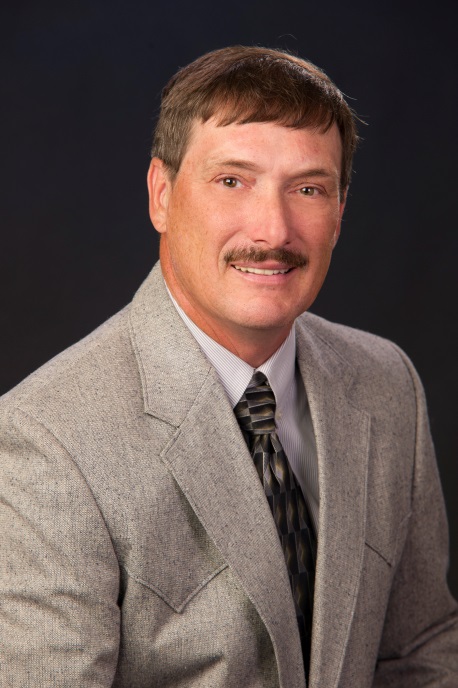 Rodney Jones
Rodney.jones@okstate.edu
405 744 6173
[Speaker Notes: In this video I want to lead you through the thought process of evaluating capital investments for the farm business.  We will look at financial implications for the business from several different perspectives, using a realistic example that reveals some positives as well as some potentially questionable ramifications for the business.]
We Are In Tougher Economic Times
In general more true for crop based operations than for cattle or mixed operations
Degree and type of “financial stress” varies from producer to producer
Some evidence it is more pronounced in Southern Plains due to more growing condition challenges
Facts and Projections
Overall U.S. net farm income forecast to drop 13% from 2017 levels (already less than half of 2013 levels)
Southern Plains – down 21% from 2017
Frequent examples of working capital shortfalls
Interest costs rising
Loans harder to secure
Overall debt increasing at a slow pace, but faster for some producers
Is it the 1980’s
Then, very rapid decline in commodity prices along with rapid increase in Interest rates resulted in a very fast farm sector economic downturn that lasted a few years followed by a steady recovery
Is it the 1980’s
Now, a multi year slow erosion of net income with no end in sight yet
We have seen this type of a downturn before – 1920’s – extended (12-13 year continued gradual erosion of net farm income followed finally by a fairly rapid recovery starting in early to mid 1930’s
Where Do We Go From Here
How rapidly will interest rates rise
Impact of retaliatory tariffs
Will we see a more global crop shortfall to stimulate a supply related commodity price bump
For Oklahoma, will the cattle price cycle low point come along while crop prices are still struggling, impacting even our more diversified operations
Don’t Count on a Rapid Commodity Price Recovery at This Point
Current projection is that this downturn will last a while longer, and we will likely see modest interest rate increases as well
Aside From Luck or Good Fortune – What Can You Do
Every producer has a different starting point story.   Some have been in business a long time, have accumulated equity in various forms, have low debt payment obligations, etc.   Obviously those are better able to weather the storm.  What about the rest of us?
Carefully Monitor All Five Broad Categories of Financial Position and Performance
Liquidity, Solvency, Profitability, Financial Efficiency, and Debt Repayment Capacity
Which are most important
Cant say, however
Liquidity and debt service ability are somewhat related, probably the first areas to start to reveal problems, and are in general the most frequent sources of problems right now.
Detecting and Correcting
Numbers will probably tell the story before the operator realizes a problem is developing
Cash flow shortfall
Selling down inventories

Typically it is the liquidity and repayment indicators that deteriorate first
If Multiple Categories of Problems are Identified
Solvency, Liquidity, Efficiency, etc.
Extremely difficult for a business to overcome a situation where they have multiple categories of systematic problems
Short Term Financial Stress
Localized drought
Shortfall in current income (low prices)
Bad Luck  (machinery repairs, etc.)
Unforeseen expenses
One time increased living withdrawals
Is It Really Short Term?
If the farm has been historically profitable and efficient, and you don’t see unwarranted increase in withdrawals, you can be more comfortable with the short term assessment 
Look at historical measures
Look at withdrawals
Look at current production and prices compared with history
Make best judgement
Short Term Financial Stress
Respond by:
Managing cash flow
Managing Liabilities
Managing Assets
Remember, Early signs nearly always  show up as a cash shortfall
Short Term Financial Stress
Managing cash flow
Control costs (sharpen pencil), and don’t forget basic economic principles
Re-negotiate cash rents and other ongoing costs
Reduce capital expenditures (repair rather than replace)
Short Term Financial Stress
Managing cash flow
Reduce family withdrawals
Rent out un-used facilities – excess equipment (custom work)
Liquidate underutilized assets
Increase non-farm income
Short Term Financial Stress
Manage Liabilities
Extend loan terms  (buy time)
Interest only payments (use only if shortfall is very temporary)
Reduce debt using off farm sources, or sale of unproductive assets
Re-finance at a lower rate
Short Term Financial Stress
Manage Assets
Liquidate cash and investments
Sell inventories
Sell capital assets
Be aware of tax consequences
Sorry I Don’t Have Easier Answers
Post any questions or comments in the chat box

Please give us some feedback

https://okstatecasnr.az1.qualtrics.com/jfe/form/SV_bsm3mbZ3EkWDCQt